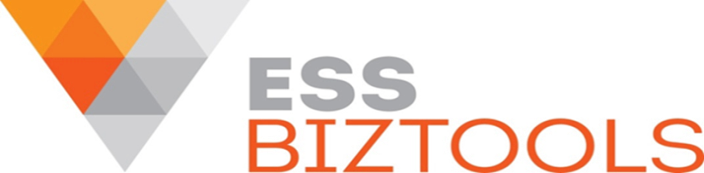 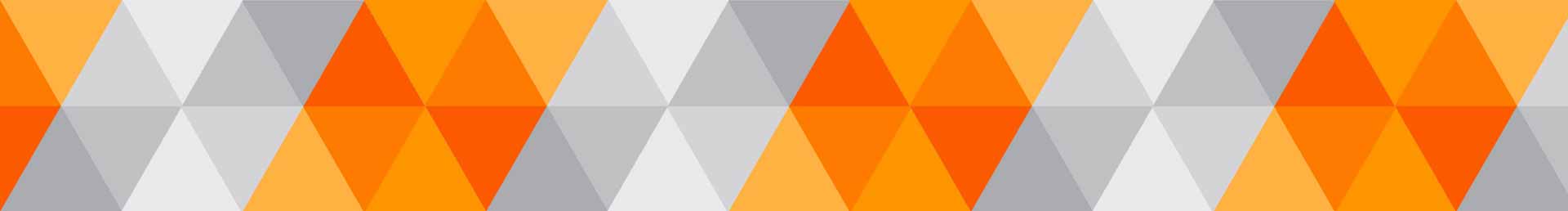 “7 FACTS ABOUT CROWD SOURCED  FUNDING EQUITY RAISING!”
Presented by:
Peter Towers, Managing Director, ESS BIZTOOLS
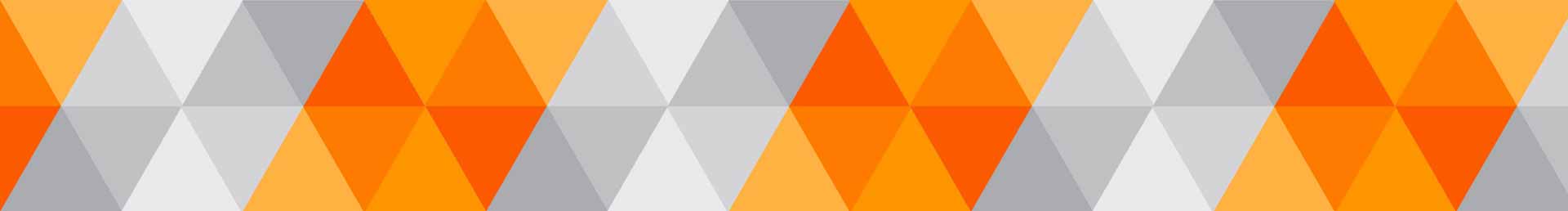 Want to Create New Income Streams?
Your firm needs to be:
Progressive
Innovative
Open to new business ideas
Committed to helping your clients build a future
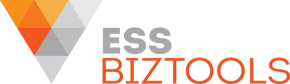 2
7 Facts About Crowd Sourced Funding Equity Raising
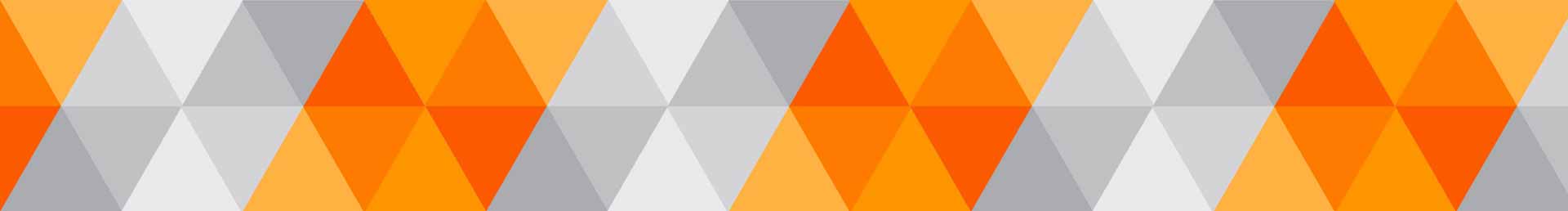 Crowd Sourced Funding Equity Raising
Helps create new income streams
Some firms have already benefitted
CSF available for small proprietary companies – since 19 October 2018
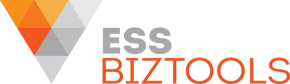 3
7 Facts About Crowd Sourced Funding Equity Raising
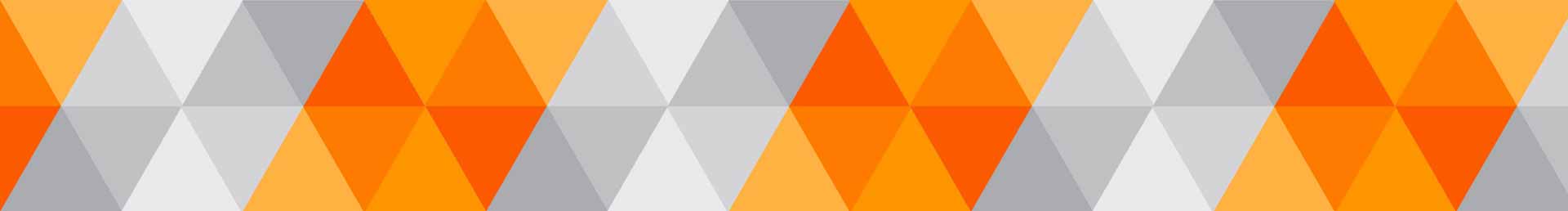 Crowd Sourced Funding Equity Raising – Scorecard to 22.02.2019
Capital raised $23.1M

27 companies
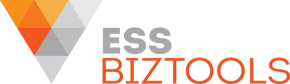 4
7 Facts About Crowd Sourced Funding Equity Raising
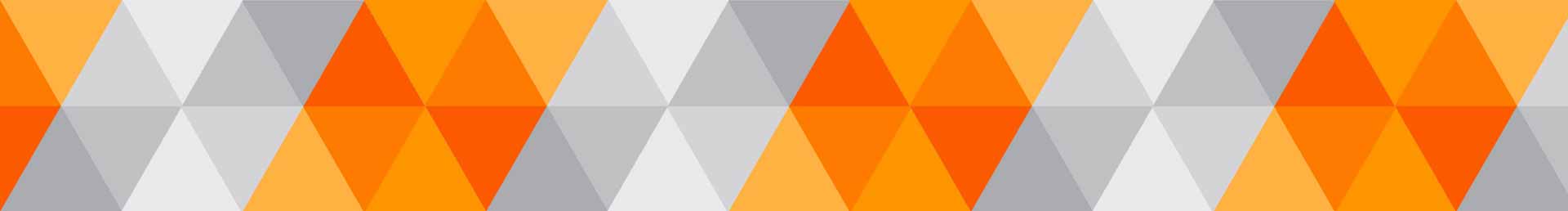 Types of Businesses That Have Raised Capital
Craft beer manufacturers
Technology to supplement livestock
100% digital bank
Premium socks and underwear
Digital platform that matches moviegoers with empty seats
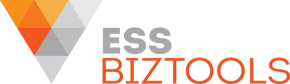 5
7 Facts About Crowd Sourced Funding Equity Raising
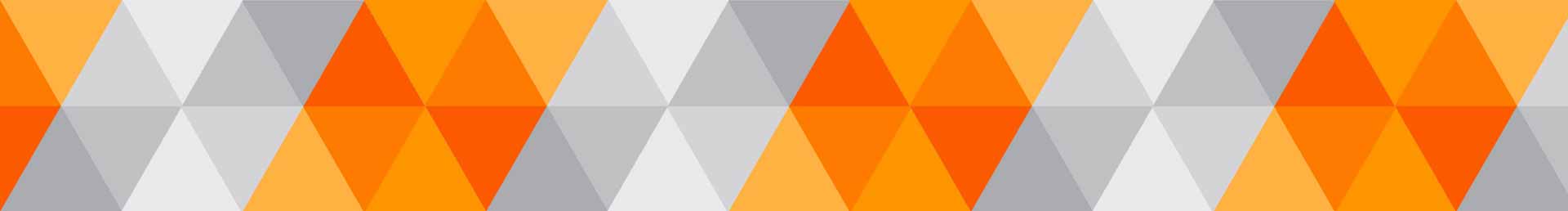 Types of Businesses That Have Raised Capital
Gin manufacturer
APP to book last-minute schedule childcare from local minders
Global currency APP and prepaid Visa card
Investment in a gaming brand
Craft beer and wine
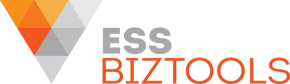 6
7 Facts About Crowd Sourced Funding Equity Raising
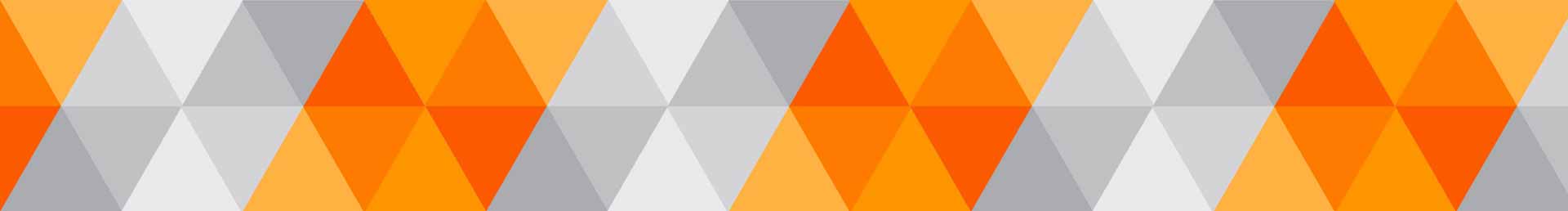 Types of Businesses That Have Raised Capital
Leading soccer brand – soccer balls/clothing
An Australian take on modern Japanese fusion
Flat water bottle designed to fit into your bag
Timekeeper luxury brands with Australian inspired crowns
Innovative mortgage solution
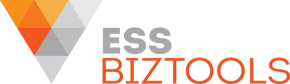 7
7 Facts About Crowd Sourced Funding Equity Raising
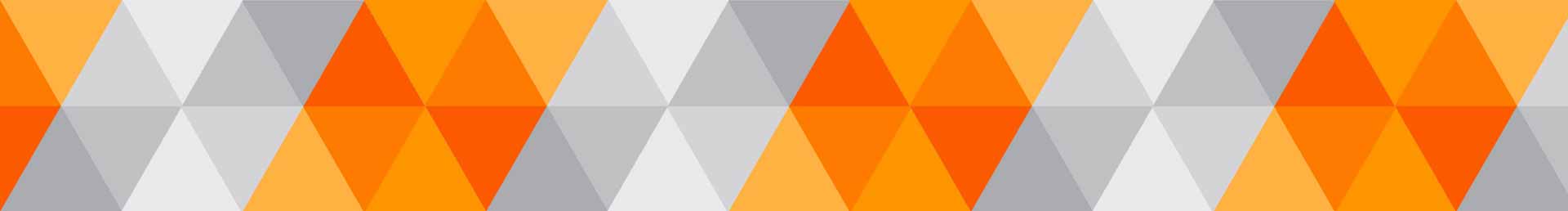 Types of Businesses That Have Raised Capital
Mortgage securitisation block chain
Talent discovery software platform
Solution to disposable coffee cups
Mobile asset holding
Technology to halve construction time
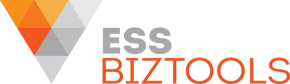 8
7 Facts About Crowd Sourced Funding Equity Raising
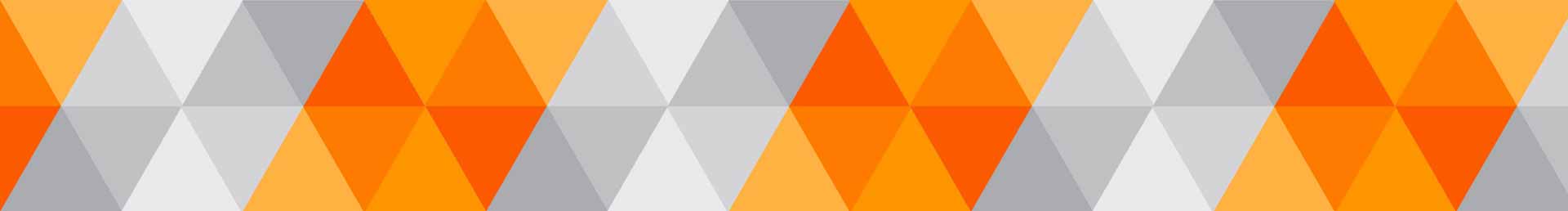 Types of Businesses That Have Raised Capital
Energy retailer for solar households
Mining incubator and project initiator
Food Hub
Urban Adventure Hub
Energy retailer
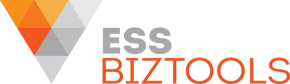 9
7 Facts About Crowd Sourced Funding Equity Raising
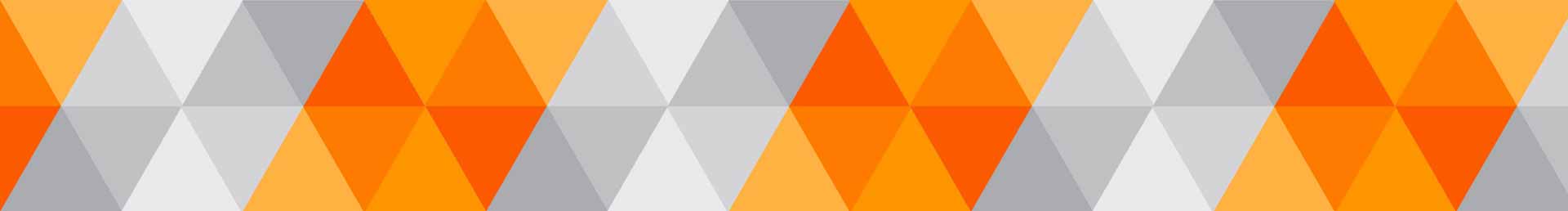 Crowd Sourced Funding Equity Raising – a Win/Win
Win for accountants
Diversify and generate new revenues
Win for accounting team
Involved in new, varied interesting work
Win for some clients
Reorganise their business finances/take advantage of new market opportunities
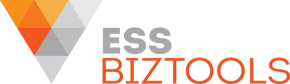 10
7 Facts About Crowd Sourced Funding Equity Raising
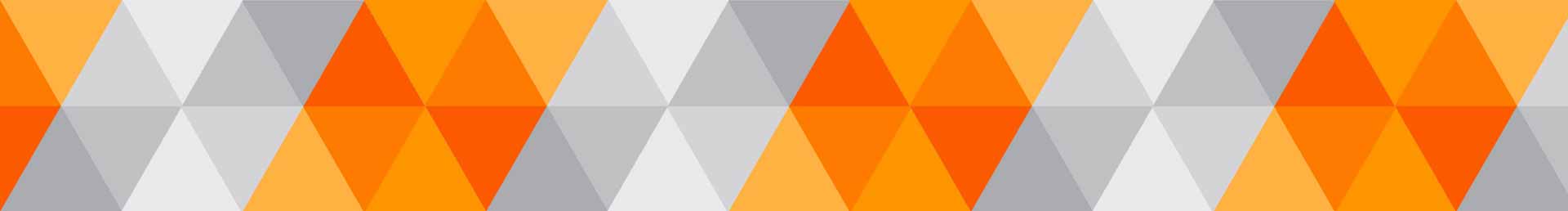 A 35 Year Event!
Crowd Sourced Funding Equity Raising represents the:
Biggest improvement in business financing
For small and medium sized businesses for the last 35 years
Since s708 introduced
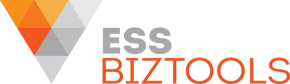 11
7 Facts About Crowd Sourced Funding Equity Raising
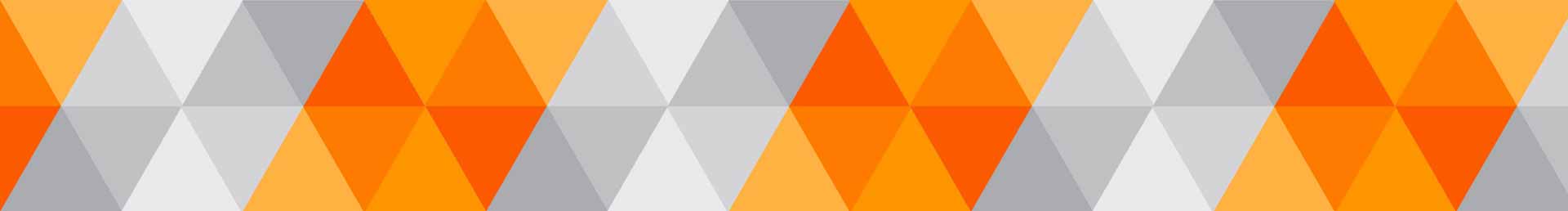 7 Key Facts That Will Assist in the Diversification of Your Firm
Fact 1 – CSF already proven in:
United Kingdom
United States of America
Canada
New Zealand
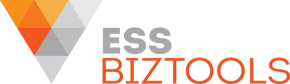 12
7 Facts About Crowd Sourced Funding Equity Raising
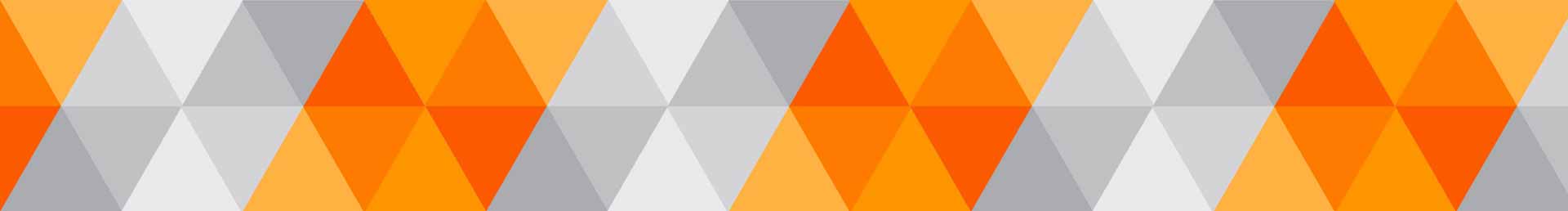 7 Key Facts That Will Assist in the Diversification of Your Firm
Fact 2 – Available to Small Proprietary Companies 
Group turnover under $25M per annum
Group gross assets under $25M
No member company listed on a Stock Exchange
No member on a Financial Market
Money raised not being used for a credit facility
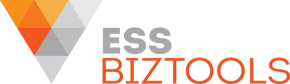 13
7 Facts About Crowd Sourced Funding Equity Raising
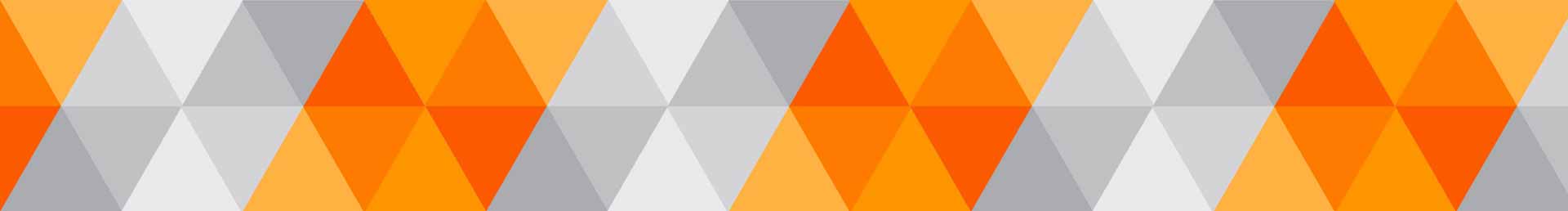 7 Key Facts That Will Assist in the Diversification of Your Firm
Fact 3 – Substantial Work Opportunities for Accountants/Business Advisors 
Briefing clients on CSFER including the role, responsibilities and powers of Intermediaries
Assisting clients negotiate with Intermediaries
Assisting client to appoint an Intermediary
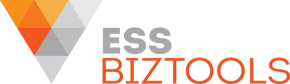 14
7 Facts About Crowd Sourced Funding Equity Raising
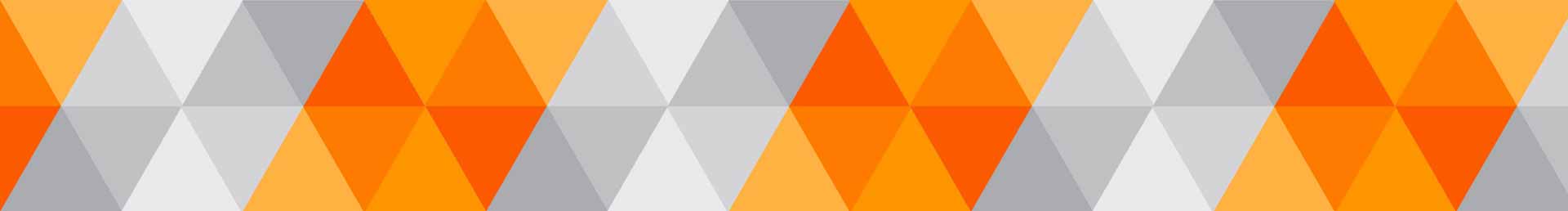 7 Key Facts That Will Assist in the Diversification of Your Firm
Fact 3 – (cont’d…) 
Business Plan or a list of Key Information relating to the business:
     *Industry	                                       *Products/Services
      *Customers                                        *Team
*Directors                                           *Location          
*Website	                                       *Intellectual Property   
*Unique Competitive Advantage       *Current financial position
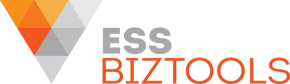 15
7 Facts About Crowd Sourced Funding Equity Raising
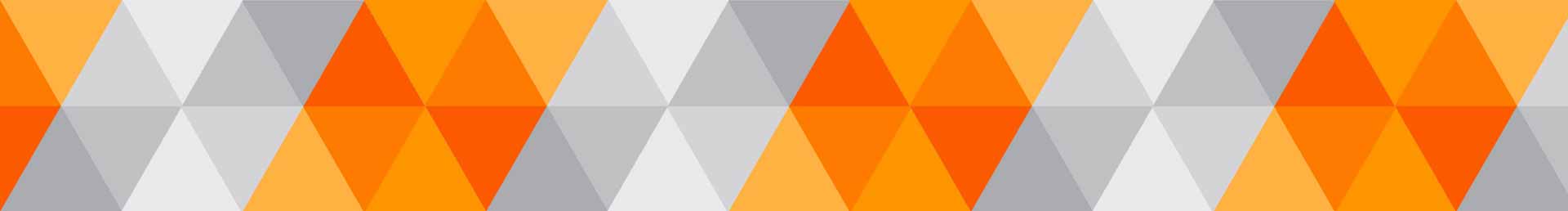 7 Key Facts That Will Assist in the Diversification of Your Firm
Fact 3 – (cont’d…)
Budgets and Cash Flow Forecasts
Determination of capital raising strategy:
Amount of capital to be raised
Shares to be issued
Share price
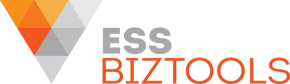 16
7 Facts About Crowd Sourced Funding Equity Raising
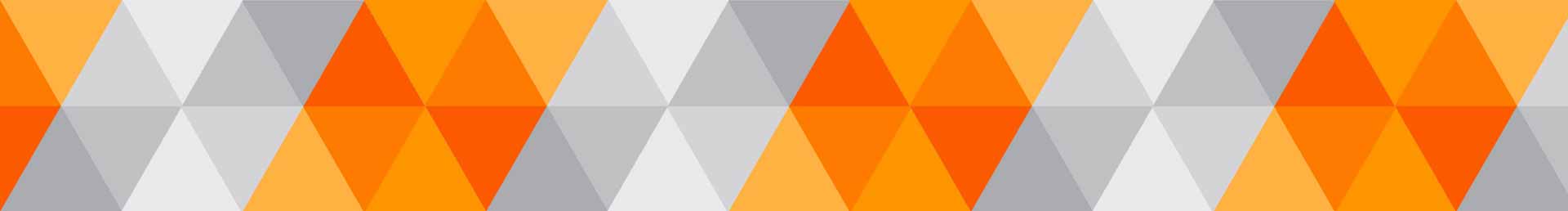 7 Key Facts That Will Assist in the Diversification of Your Firm
Fact 3 – (cont’d…)
Preparing the Crowd Sourced Funding Offer Document
Potentially, appointment of Virtual CFO
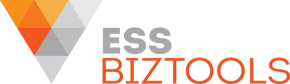 17
7 Facts About Crowd Sourced Funding Equity Raising
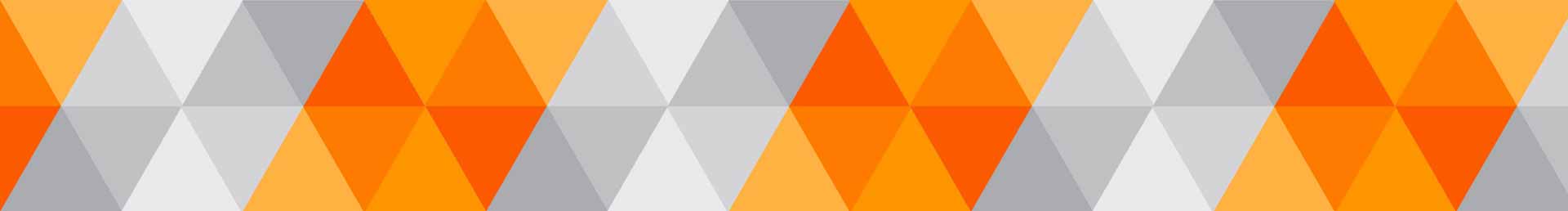 7 Key Facts That Will Assist in the Diversification of Your Firm
Fact 4 – Clients of Small/Medium Sized Accounting Firms
Most eligible small and medium sized businesses will currently be clients of small/medium sized accountancy businesses
These clients need assistance from their CURRENT TRUSTED ADVISER!
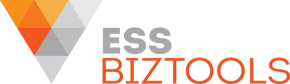 18
7 Facts About Crowd Sourced Funding Equity Raising
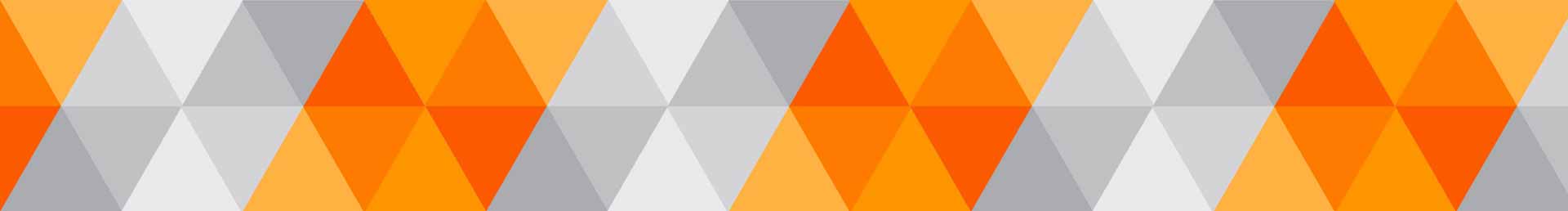 7 Key Facts That Will Assist in the Diversification of Your Firm
Fact 5 – Your Team Will Be Happy!
New role as business advisers – not just taxation
More interesting and varied work
Great professional satisfaction and team morale
Contribute to team retention and assist in attracting new enthusiastic team members
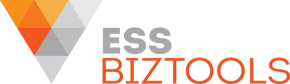 19
7 Facts About Crowd Sourced Funding Equity Raising
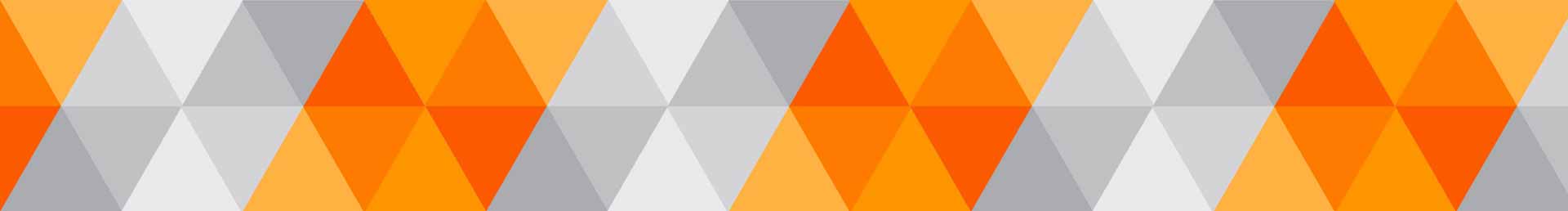 7 Key Facts That Will Assist in the Diversification of Your Firm
Fact 6 – Clients Will Be Happy!
Greater appreciation of your firm’s worth to their company
Your firm/team will grow with your clients
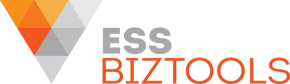 20
7 Facts About Crowd Sourced Funding Equity Raising
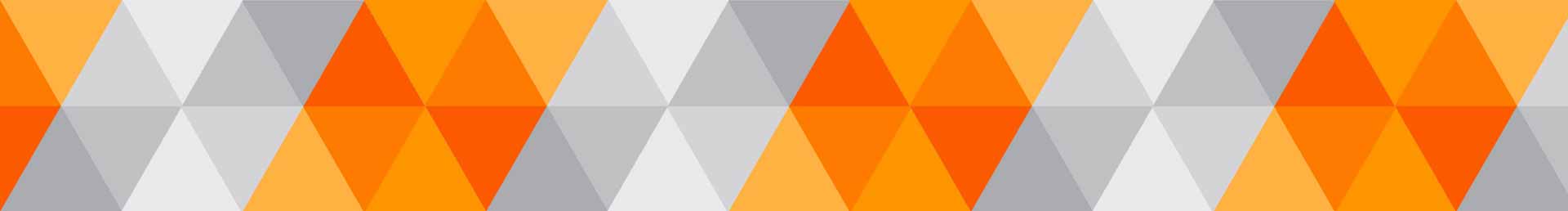 7 Key Facts That Will Assist in the Diversification of Your Firm
Fact 7 – Raising Equity Capital has Significant Advantages
Some of your clients will be able to raise capital without:
Security
Personal Guarantees
Monthly Repayments
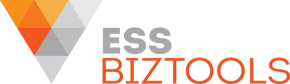 21
7 Facts About Crowd Sourced Funding Equity Raising
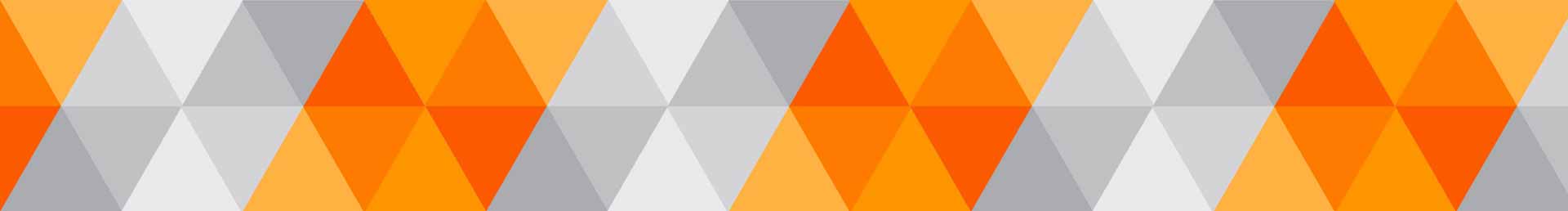 Overall
A win/win situation for:
Clients
Team
Your accountancy firm
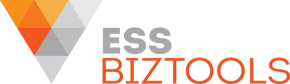 22
7 Facts About Crowd Sourced Funding Equity Raising
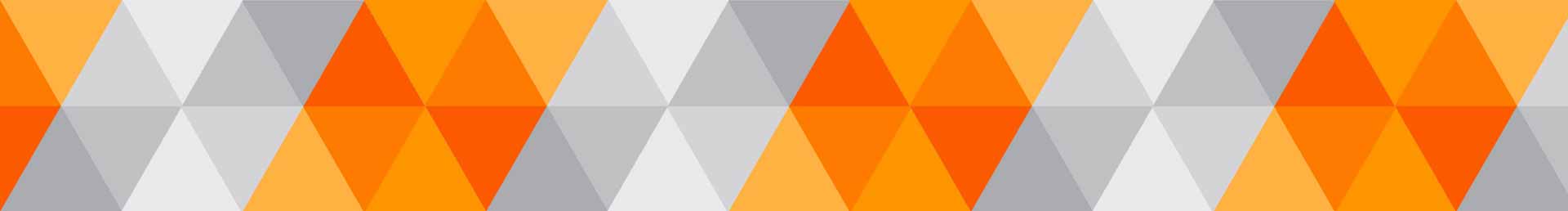 Crowd Sourced Funding Equity Raising Package Developed by ESS BIZTOOL
Team Training Material
Marketing/Promotional Material
Quotations and Proposals
Articles to supply clients
Corporate Governance Concessions
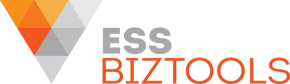 23
7 Facts About Crowd Sourced Funding Equity Raising
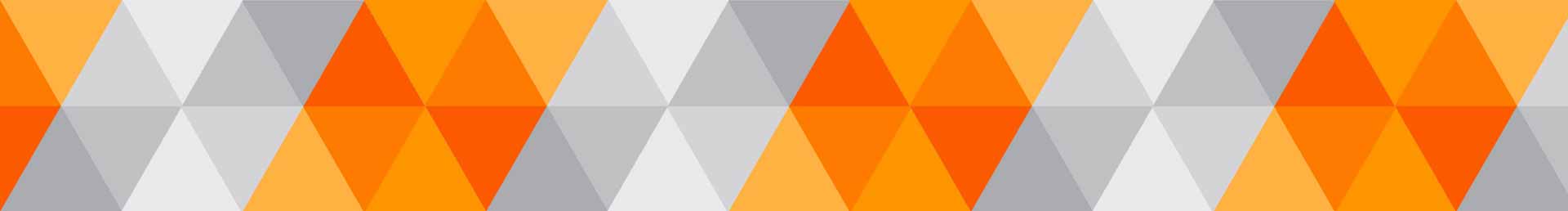 Crowd Sourced Funding Equity Raising Package Developed by ESS BIZTOOL
F.	Work Map Reference – detailed guide for the delivery of professional services:
Step 1 – Is the client eligible?
Step 2 – Is the client interested?
Step 3 – Level of disclosure required
Step 4 – Investor categories
Step 5 – The role of the Intermediary
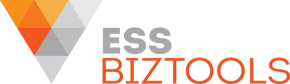 24
7 Facts About Crowd Sourced Funding Equity Raising
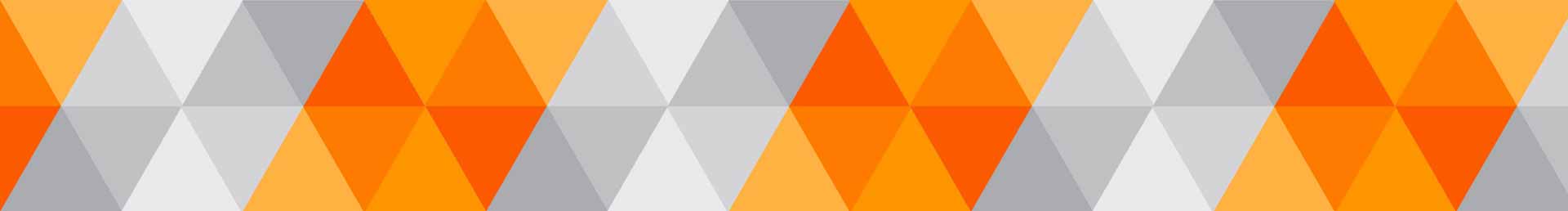 Crowd Sourced Funding Equity Raising Package Developed by ESS BIZTOOL
F.	Work Map Reference – detailed guide for the delivery of professional services (cont’d….):
Step 6 – Contact with Intermediaries; and    		Selection of Intermediary
Step 7 – Preparing the CSF Offer Document
Step 8 – Finalising the CSF Offer Document
Step 9 – Going “live” on the Intermediary’s Platform
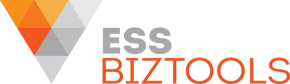 25
7 Facts About Crowd Sourced Funding Equity Raising
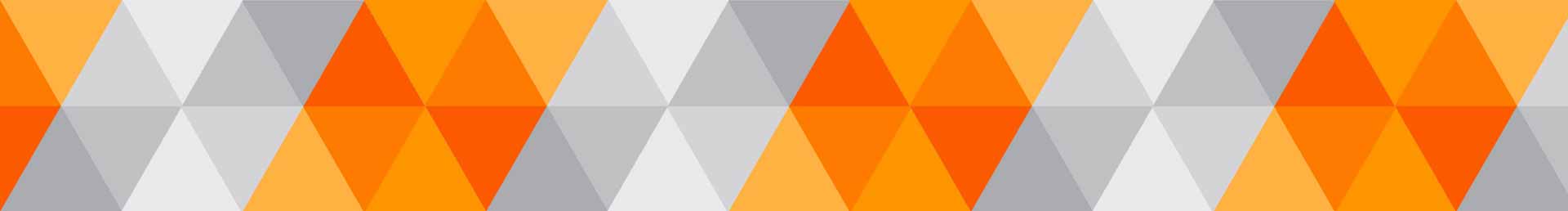 Crowd Sourced Funding Equity Raising Package Developed by ESS BIZTOOL
F.	Work Map Reference – detailed guide for the delivery of professional services (cont’d….):
Step 10 – Procedures if the CSF Offer Document is defective
Step 11 – Closing the Offer
Step 12 – Post capital raising
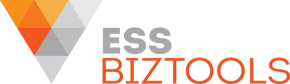 26
7 Facts About Crowd Sourced Funding Equity Raising
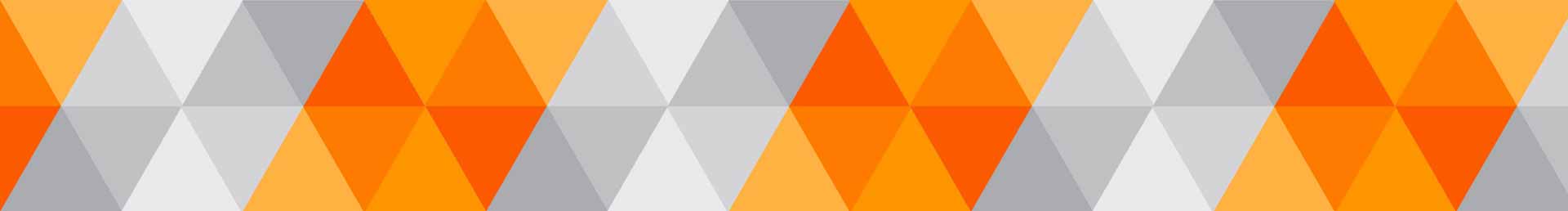 What Is In It For?
Accountancy Firm
Expected fee range $1,000 to $40,000

Accounting Team
Great work experience
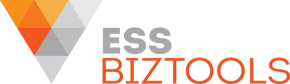 27
7 Facts About Crowd Sourced Funding Equity Raising
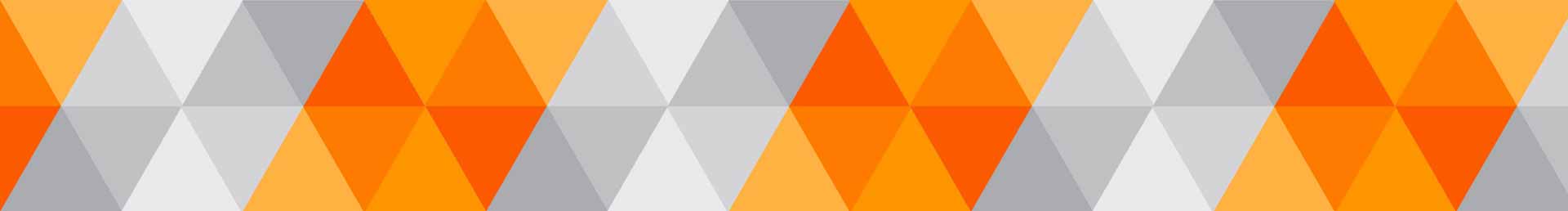 What Is In It For?
Clients
Raise finance for business operations without having to mortgage the company’s or someone else’s property
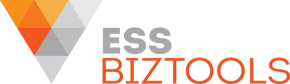 28
7 Facts About Crowd Sourced Funding Equity Raising
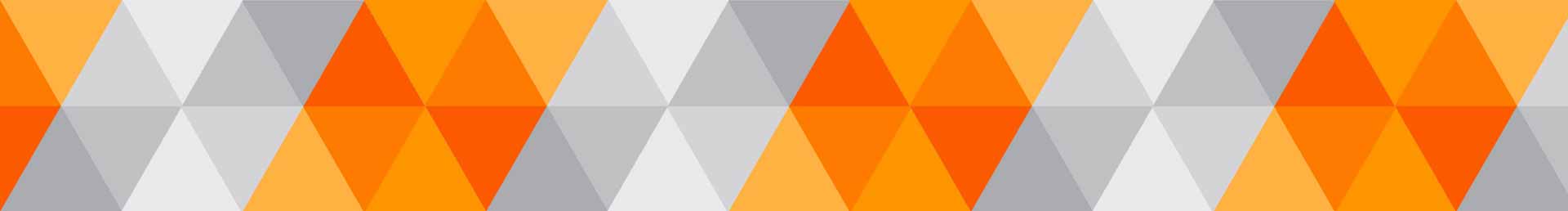 In Summary
For the first webinar in the Crowd Sourced Funding Series – “Crowd Sourced Funding for Private Companies Presents Opportunities to Create New Income Streams” please go to https://www.youtube.com/watch?v=NcK1SvoSsz8&t=15s
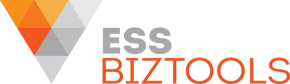 7 Facts About Crowd Sourced Funding Equity Raising
29
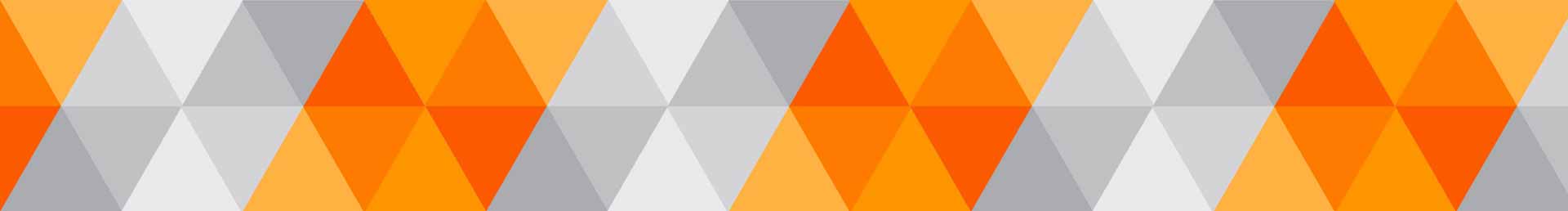 In Summary (cont’d…)
For the second webinar in the Crowd Sourced Funding Series – “Helping your Clients Raise Capital Painlessly” please go to https://youtu.be/4O_BJWYNm_M
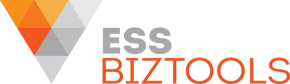 7 Facts About Crowd Sourced Funding Equity Raising
30
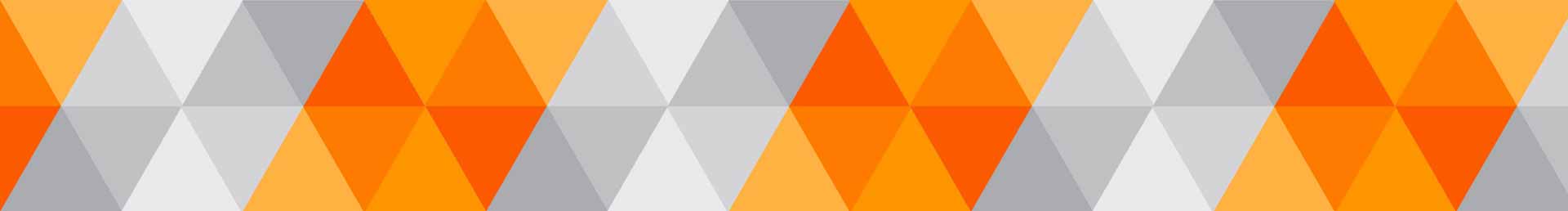 ESS BIZTOOLS
The Crowd Sourced Funding Equity Raising Product Package has been prepared to assist accountants to proactively advise clients on the Crowd Sourced Funding Equity Raising Journey
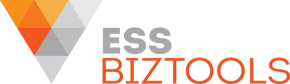 31
7 Facts About Crowd Sourced Funding Equity Raising
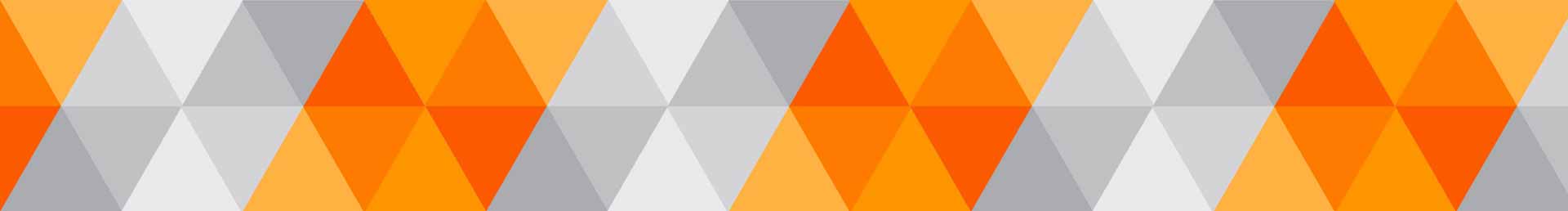 ESS BIZTOOLS
Subscription 12 months 24×7 per office normally $999 including GST
Special New Year 40% discount adjusted price $599 including GST
Special New Year price available to close of business 28 February 2019
OR
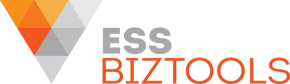 32
7 Facts About Crowd Sourced Funding Equity Raising
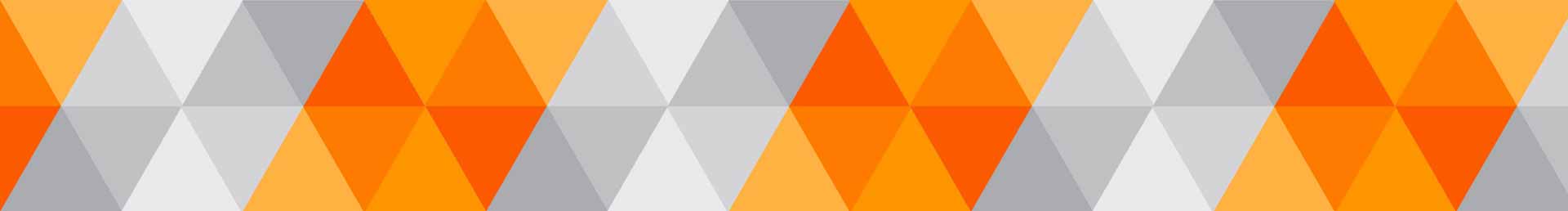 ESS BIZTOOLS
You could subscribe to the ESS BIZTOOLS’ Gold Package (which includes the Crowd Sourced Funding Equity Raising Product Package) normal price $261.80 including GST per month ($3,141.60 for 12 months)
 or
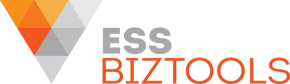 7 Facts About Crowd Sourced Funding Equity Raising
33
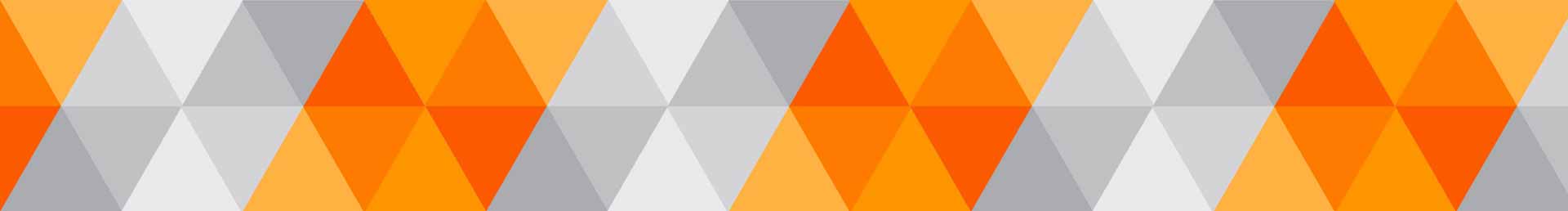 ESS BIZTOOLS
Alternatively ESS BIZTOOLS offers an upfront discounted payment of $2,970 including GST. Subscription 12 months 24×7 per office
Special New Year 40% discount: $1,782 including GST
Available to close of business 28 February 2019
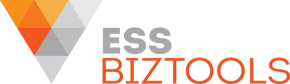 7 Facts About Crowd Sourced Funding Equity Raising
34
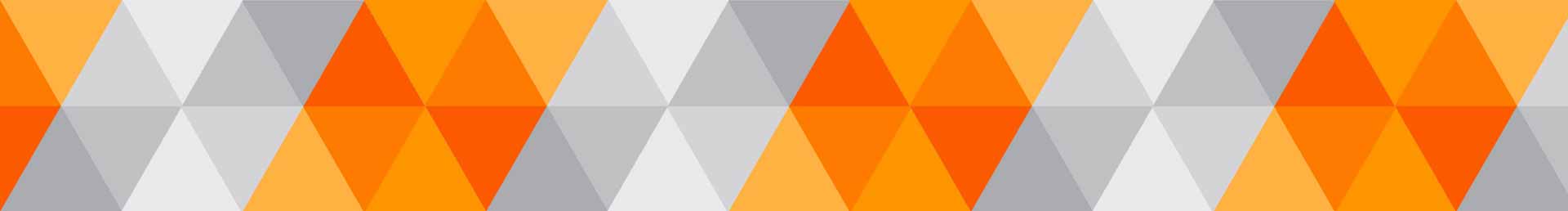 Subscribing
To subscribe please go to www.essbiztools.com.au to take advantage of the “New Year Promotion” please enter the following code:
Crowd Sourced Funding Equity Raising – CSFC40
ESS BIZTOOLS’ Gold Package up front discounted package – GOLDY40
ESS BIZTOOLS’	Gold Package – monthly payments – GOLDM40
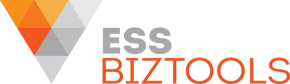 7 Facts About Crowd Sourced Funding Equity Raising
35
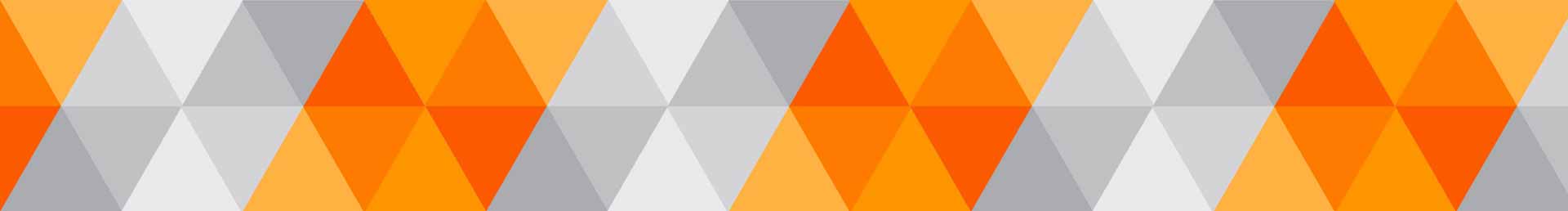 Questions?
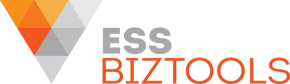 36
7 Facts About Crowd Sourced Funding Equity Raising
Need Assistance on Preparing Submissions?
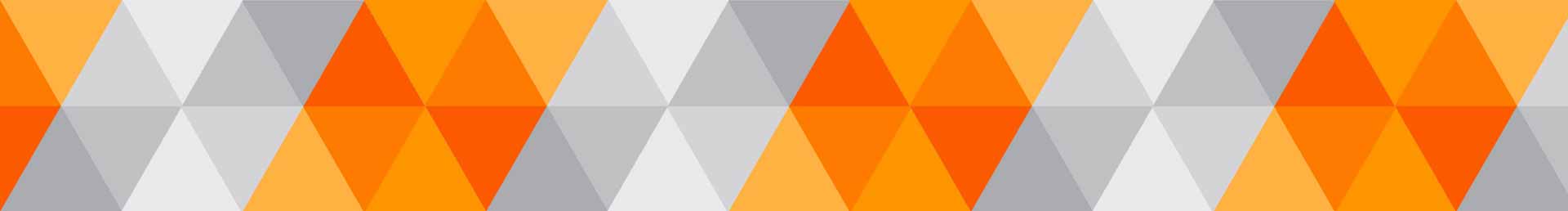 We know that you’re busy:
Template for Crowd Sourced Funding Equity Raising Package
Template for ESS BIZTOOLS Gold Package
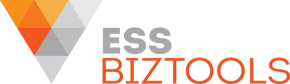 37
7 Facts About Crowd Sourced Funding Equity Raising
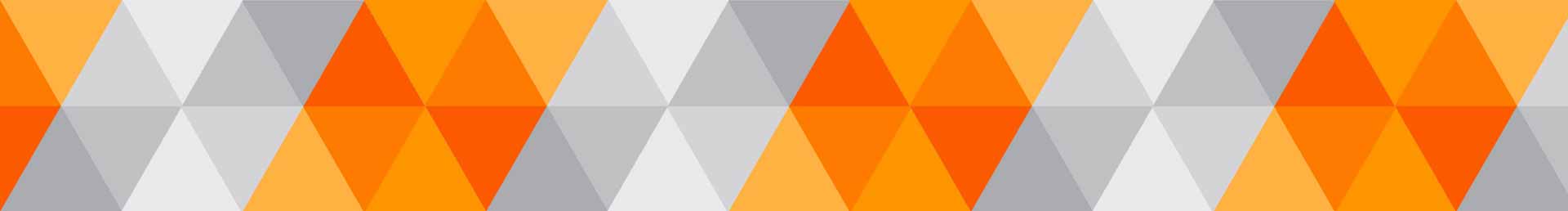 Your Action Plan
Interested In:
Creating “new income stream” for your accountancy business?
Offering your team the opportunity to work on interesting and varied work?
Offering a proactive service to your clients and prospects?
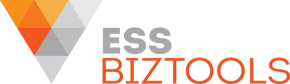 38
7 Facts About Crowd Sourced Funding Equity Raising
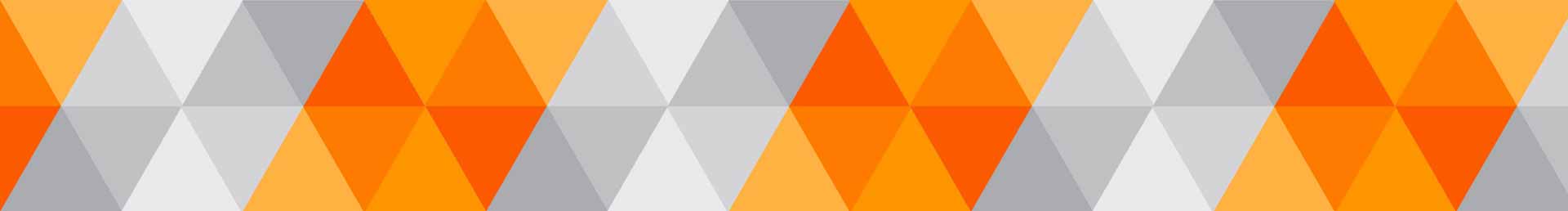 Your Action Plan
We hope that your are!
Next Steps:
Subscribe to ESS BIZTOOLS Crowd Sourced Funding Equity Package
Reserve your time for your complimentary 60 minute “Mentoring Session” on the Crowd Sourced Funding Equity Package
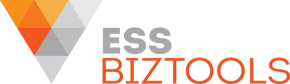 39
7 Facts About Crowd Sourced Funding Equity Raising
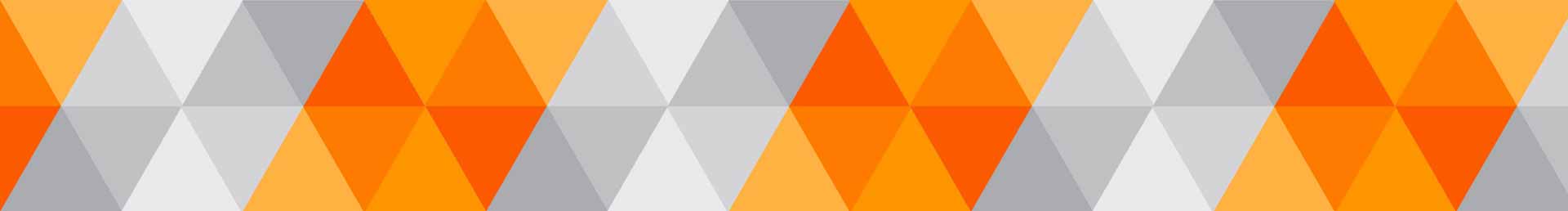 Your Action Plan
Complete the Client Matrix to identify clients/prospects who might be interested in hearing about the opportunities that Crowd Sourced Funding Equity Raising presents
Read the “Seminar Material” (included in the Product Package)
Plan the seminar/webinar to be presented to clients/prospects identified from the CSF Client Matrix (included in the Product Package)
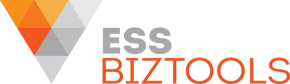 40
7 Facts About Crowd Sourced Funding Equity Raising
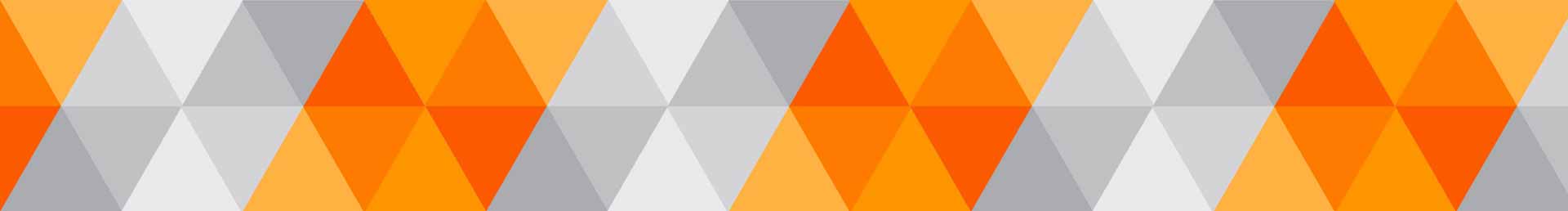 Your Action Plan
Place promotional material on your website (included in the Product Package)
Edit and personalize the Media Release and send to your local media (included in the Product Package)
Contact your local media to offer to answer any questions
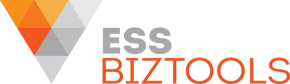 41
7 Facts About Crowd Sourced Funding Equity Raising
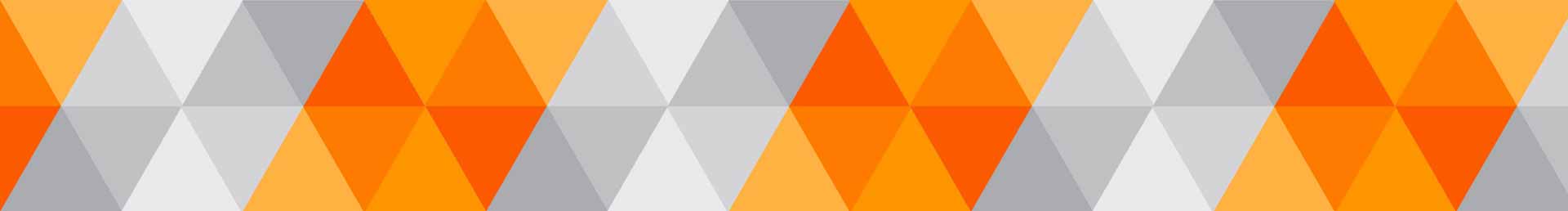 Your Action Plan
Follow up clients/prospects who attended the seminar/webinar – are they interested?
Prepare Proposal to clients/prospects who have indicated that they are interested in a CSF Proposal (included in the Product Package)
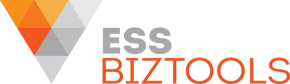 42
7 Facts About Crowd Sourced Funding Equity Raising
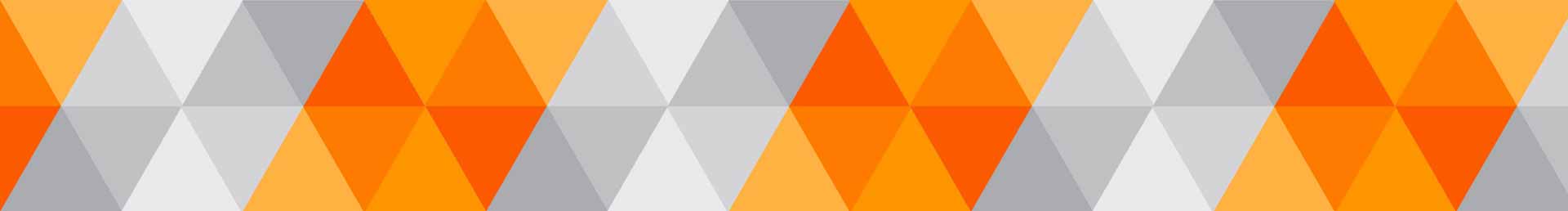 Your Action Plan
Utilise updated material that ESS BIZTOOLS sends to you”
“refresh” your website material on Crowd Sourced Funding Equity Raising
 send newsletters to clients/prospects
Send occasional media releases to your    local media
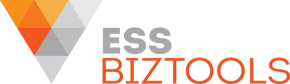 43
7 Facts About Crowd Sourced Funding Equity Raising
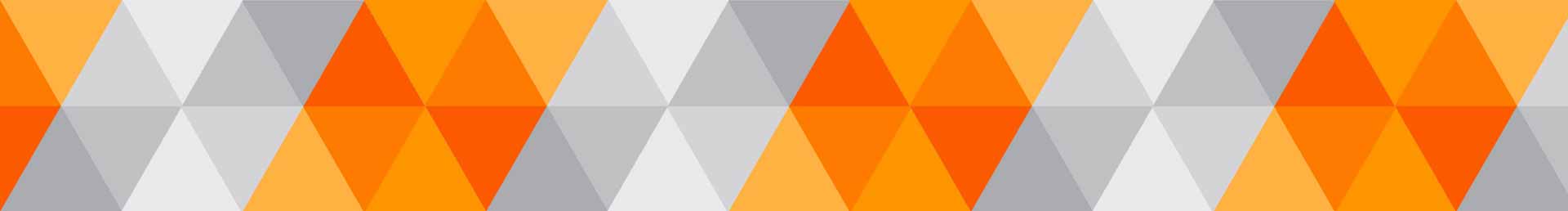 Thank You
Thank you for participating in this webinar
We will send you:
An Executive Summary
Link to the Webinar Recording
Copy of PowerPoint slides
Templates
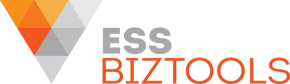 44
7 Facts About Crowd Sourced Funding Equity Raising
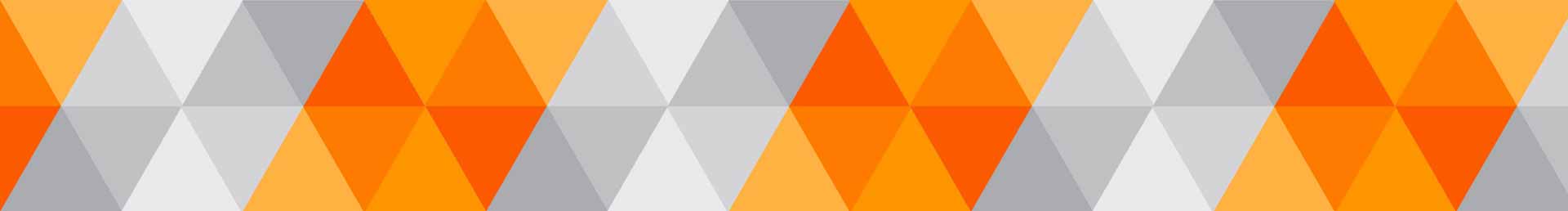 ESS BIZTOOLS - Contact/Questions
Peter Towers
(07) 4724 1118 / 1800 232 088
peter@essbiztools.com.au
www.essbiztools.com.au
www.essbizgrants.com.au
www.esssmallbusiness.com.au
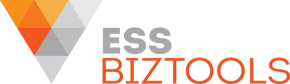 45
7 Facts About Crowd Sourced Funding Equity Raising
Happy New Year for 2019 from the team at ESS BIZTOOLS
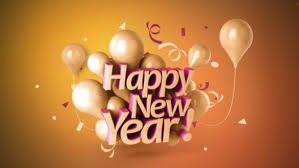 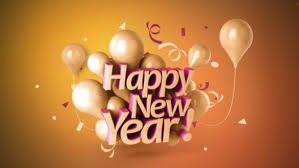 46
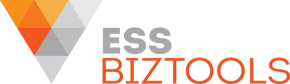 7 Facts About Crowd Sourced Funding Equity Raising